ISLEHAM	IMPROVING OUR COMMUNITY FACILITIES
How we went from this
This
This
And This
T0  THIS
THIS
AND THIS
Isleham Our Village
Isleham Our Village
2300 people
On the Suffolk border on the edge of the Fens and geographically isolated
A thriving Co-op and a part time Post Office
3 Churches
3 Pubs
Pre School and St Andrew’s Primary School
Strong participation in local sport, thriving Youth Football 
No Public Transport
1 small Business Park
Diverse Local Environment and Steeped in History
Isleham Our Village
The Priory
Need for New Facilities
Village Hall outdated, lacking facilities and capacity
Sports Pavilion dilapidated
Children’s play facilities ageing
No play provision for older children
Increased levels of participation in sport and fitness activities on the Rec
The Vision
Demolish Village Hall and Sports Pavilion
A New Community Centre with Sports Facilities 
Relocate and provide new Children’s Play Area
Provide a Skate Park
Relocate the Multi Use Games Area(MUGA)
Relocate the Cricket Square
Relocate the Football Pitches
Increase the use of our Recreation Ground
The First Steps2006 -2008
Discussions over improving Community Facilities approved by Parish Council
Village Questionnaire – clear support for new Multi Purpose Community Centre
Architects appointed 
Initial estimate £2 million
Go ahead given to set up Isleham Community Association to act for the Parish on the Community Centre
Fundraising Team established, Grants, Donations, Fund Raising Activities
Parish Council earmarks monies from Land Sale for the project
 Revising of Plans to reduce costs
Moving Forward2009 -2012
Planning Approval for the Centre obtained
First Successful Grant Application
MUGA moved to provide space for new Centre 
Action Group set up to raise funds for a Skate Park
Costs revised to £1.6million
Business Pan for Centre approved
Failed Big Lottery Bid at final hurdle 
Further cost savings identified. Centre Costs revised to £1.4 million
Works tendered Parish Council agrees to take a loan for £500,000 over 25 years following public consultation
Nearly There2012 - 2013
S106 monies + 2 further Grants to reach target build costs
CJ Murfitt of Soham appointed as Contractors
Final approval from Parish Council, Start on Site Dec 2012
Area of Rec earmarked for Skate Park
Review of funding for new equipment for Children’s play area
Parish Council takes a 2nd Loan of £100,000 for additional Play Equipment and Skate Park
Community Centre completed December 2013
Cost of Build £1.4 million + £100,000 for the Play Area and Skate Park
What has been achieved
A fully accessible building with Solar Panels and large Parking Area
Multi Use Hall and stage for up to 240 people seated
Kitchen
2 Meeting Rooms 
Café/Bar
4 Sports Changing Rooms and 2 Changing Rooms for Officials
Office Accommodation for the ICA
Office Accommodation for the Parish Council
New Play Area
Skate Park
The Skate Park
The Play Area
THE BEECHES
Our Hall
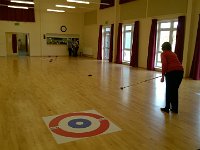 Café / Bar
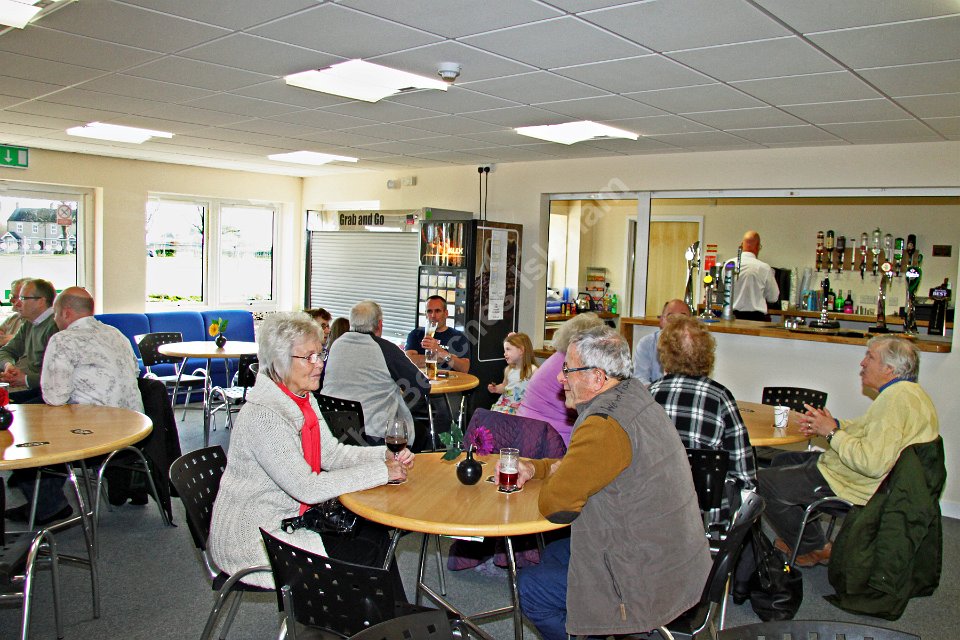 Kitchen
MEETING ROOMS
FUNDING
Donations 
Fund Raising
Grants
Receipts from Land Sale
Section106 Monies
Parish Council Reserves
Loan from Public Works Loan Board
Costs
Parish Council maintains the fabric of the building, The Beeches, and leases it to the ICA
ICA charges users with preferential rates for Village Groups and Residents
Parish Council retains responsibility for the Rec and other facilities
The Beeches operating on a Break Even basis
Parish Council Precept £95k pa, including loan repayments
Parish Council repayments for PWLB loan = £38k pa
Cost of Loan repayments per dwelling = 70p per week
Learning
Value of a clear vision and continued commitment to it
Build and Evidence Community Support
Strong and dedicated Volunteers with lots of energy
Be prepared for set backs

We still need to:
Surface the Car park
Develop a garden and 
Encourage even greater use of the facilities
The Benefits
A Building and Facilities Accessible to All
Owned by the Parish Council and managed by the Isleham Community Association
Run by paid and volunteer staff 
Operating on a break even basis 
A venue catering for large and small Receptions, Parties and  Events
A  good space for Village Groups, Organisations and Individuals to meet
Increased number and range of activities available and maintained
Higher levels of participation in village activities
Improved play facilities for the younger local people
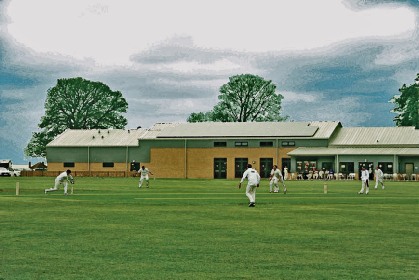